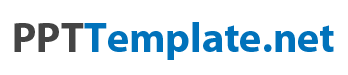 Design PowerPoint Template
PPTTemplate.net
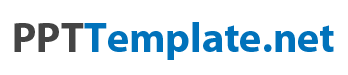 Design PowerPoint Template
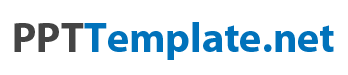 Internal Slide Design
Make Effective Presentations
Using Awesome Backgrounds
Engage your Audience
Capture Audience Attention
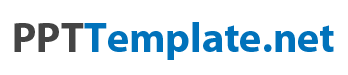 Design PowerPoint Template
Product A
Product B
Item 1
Item 2
Item 3
Item 1
Item 2
Item 3
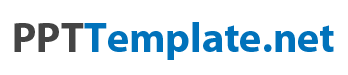 Slide Title
Product A
Product B
Feature 1
Feature 2
Feature 3
Feature 4
Feature 1
Feature 2
Feature 3
Feature 4
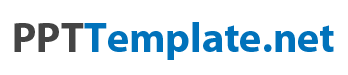 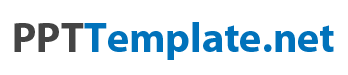 You can download this template from
pptTemplate.net

Follow us on Twitter
@ppttemplatenet